Kostprijsmodel
voor de sector ondersteuning van personen met een handicap
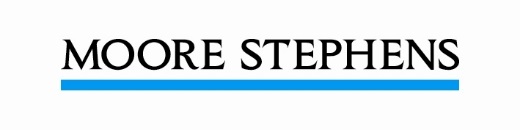 Inleiding
Doel project
Ondersteuning bij transitie naar PVF
Kostprijsberekening op gestructureerde wijze
Inkomsten versus kostprijs dienstverlening
Per individu of per groep van individuen
[Speaker Notes: Nood aan ondersteuning op het vlak van kostprijsberekening.
Bij rondvraag in FEC blijkt dat heel wat voorzieningen hier al mee bezig zijn, maar dikwijls gefragmenteerd en elk op zijn of haar eigen manier.]
Inleiding
Welk traject gelopen?
Samenstelling werkgroep:
	De Lovie, Dominiek Savio, Emiliani, Het GielsBos,
	Huis in de Stad, Maria Ter Engelen, OC Cirkant,
	OC Sint-Idesbald, Ons Tehuis Brabant
Toekenning opdracht aan Moore Stephens
Intensief vergadertraject: juli 2015 – februari 2016
Resultaat: tool kosten/inkomsten + handleiding
Inleiding
Aandachtspunten:
Geen resultaat in 5 minuten
		→  doordachte extra-comptabele voorbereiding
Geen uniform geldende richtprijzen want verschillend ngl. voorziening en cliëntprofiel
Statische berekening
[Speaker Notes: Enkele aandachtspunten zodat iedereen duidelijk weet wat er mag verwacht worden van de tool.

1. Extra-comptabele voorbereiding:
Welke zorg en ondersteuning ontvangt elke cliënt?
Gedetailleerde personeelsgegevens per categorie?
Welke woon- en leefkosten rekent u aan? Berekent u deze per type kost of per pakket (hotelkost voor kamer + was + energie + …)?
Welke kostenelementen neemt u mee in de berekening van de woon- en leefkosten?
Hoe ver gaat u in detail met de berekeningen: per individu of per groep?
Welke verdeelsleutels zal u gaan hanteren voor de toewijzing van de kosten?

2. Geen richtprijzen
Elke organisatie is anders: personeelsinzet, anciënniteit, profiel cliënten, structuur van uw organisatie,…

3. Statische berekening
Het excelbestand is bedoeld om een berekening per individu te maken.
Een aantal zaken in de tool bijgehouden worden om het totaal plaatje van de organisatie in beeld te brengen, maar het is niet zo dat een wijziging van een parameter nog effect heeft op alle reeds uitgevoerde berekeningen.
Op het einde van de sessie: Welke mogelijkheden voor de toekomst?]
Opbouw en basisprincipes
Verwerking kosten en inkomsten
Basishandelingen in de tool
Nawoord
AGENDA
Kostprijsmodel
Inleiding
Mogelijke aanpak
Individuele benadering
Pakket benadering
Budgetcategorie III
Persoon A

12U dagopvang
3U zwemmen
3U kinesitherapie
2U hippo


20U totale dienstverlening
Budgetcategorie III
Persoon B

8-12U dagopvang
0-5U zwemmen
0-4U kinesitherapie
0-4U hippo

Maximum 20U totale dienstverlening
Budgetcategorie III
Persoon B

8U dagopvang
5U zwemmen
4U kinesitherapie
4U hippo


20U totale dienstverlening
Budgetcategorie III
Persoon A

8-12U dagopvang
0-5U zwemmen
0-4U kinesitherapie
0-4U hippo

Maximum 20U totale dienstverlening
Basisprincipe: Cliënt staat centraal
Overgang naar persoonsvolgende financiering


Shift van aanbodgerichte financiering naar vraaggerichte financiering


De inviduele cliënt moet steeds centraal staan om aan deze principes te voldoen
Opbouw van ons kostprijsmodel
Totaal Inkomsten Cliënt
Totaal Kosten Cliënt
Totaal Cliënt
Op basis van budgetcategorie
Vouchers
Cash
Verrekening niet VAPH subsidies
Winst/verlies rekening per cliënt / pakket
Overzicht individuele kosten
Totalen
Oplijsting van cliënten / pakketten
Opbouw van ons kostprijsmodel - Kostenzijde
ZG Personeels-kosten
ZG Personeel
OG Personeels-kosten
OG Personeel
Toewijzing via activiteiten of eenheden
Overige extra-comptabele gegevens
ZG Werkings-kosten
Totaal Kosten Cliënt
Ander Personeel
OG Werkings-kosten
Woon- & Leefkosten
Vastgoed
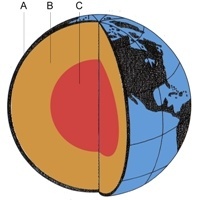 Opbouw in ‘Schillen’
Cliënt staat centraal
Schil 1: cliëntspecifieke gegevens
Schil 2/3: gegevens op niveau van de voorziening
Schil 1
Schil 3
Schil 2
Centraal
Schil 1
Schil 2
Totale kost per eenheid of per activiteit
Totale kost van de voorziening
Totale inkomsten per cliënt
Totale kosten per cliënt
Synthese kosten en opbrengsten
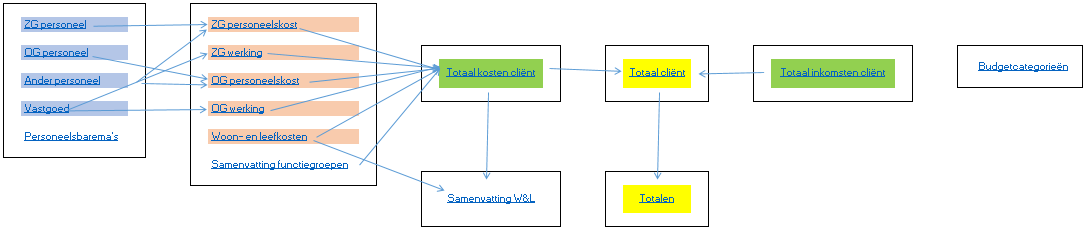 Voorbereidende activiteiten
Bepalen activiteiten en diensten
Zorggebonden personeel
Zorggebonden werking
Organisatiegebonden personeel
Organisatiegebonden werking
Woon-en leefkosten

Indeling van personeel
Volgens personeelsbarema
Volgens financiering
Zorggebonden
Organisatiegebonden
Andere financiering
Voorbereidende activiteiten
Berekening woon- & leefkosten
Kostprijsbereking van activiteiten aan bewoners te factureren niet voorzien in de tool
Berekening extern uitvoeren
Eventueel templates hiervoor te bezorgen aan Steven De Looze


Verdeling vastgoed
Berekening en toewijzingen van kostprijs vastgoed aan een zorggebonden of organisatiegebonden activiteit
Verwerking kosten en inkomsten
Kostenoverzicht
Organisatiegebonden personeelskosten
Zorggebonden personeelskosten
Zorgprestaties één op één gelinkt aan bewoner
Bv. Kinesitherapie
Te verdelen a.d.h.v. verdeelsleutels
Bv. Directie
Organisatiegebonden werkingskosten
Zorggebonden werkingskosten
Te verdelen a.d.h.v. verdeelsleutels
Bv. Verzekeringen
Te verdelen a.d.h.v. verdeelsleutels
Bv. Attributen kinesist
Woon- en leefkosten
Door te factureren activiteiten
Bv. Voeding
Verdeelsleutels
Definitie:
	de eenheid die als maatstaf geldt voor de toerekening van kosten aan 	verschillende kostenplaatsen, of van kostenplaatsen aan de kostendragers

Voorbeelden
Aanwezigheidsdagen
Oppervlakte
Uren
Dagdelen
Afstand
…
Lijst volledig vrij en onbeperkt aan te vullen door de voorziening
Verwerking van personeelskosten
Definities:

Jobtime: percentage van een FTE dat de persoon in kwestie werkzaam is, bv. als een medewerker 4 van de 5 dagen werkt, is de jobtime 80%
Bezetting: percentage van de besteedbare uren die ook effectief aan cliënten worden besteed, exclusief verlof, pauzes, vergaderingen,…
Zorggebonden Personeel
Definitie: de kosten voor personeel die directe of indirecte zorg verlenen aan de personen met een handicap 

Toevoegen van personeelsleden of –groepen
Aantal personen in groep versus jobtime
Aantal personen in groep kan uitgedrukt worden in aantal hoofden of in aantal FTE’s
Indien FTE’s: jobtime is altijd 100%
Indien aantal hoofden: jobtime aanpassen in functie van werkschema

Bezetting versus reële bezette uren
Als het aantal reële bezette uren bekend is, kan het aantal uren in die kolom worden ingevuld
Is dit cijfer niet bekend, dan moet er een inschatting gemaakt worden m.b.v. het bezettingspercentage
Zorggebonden Personeel
ZG Personeels-kosten
ZG Personeel
OG Personeels-kosten
OG Personeel
Totaal Kosten Cliënt
Totaal Cliënt
ZG Werkings-kosten
Ander Personeel
OG Werkings-kosten
Woon- & Leefkosten
Vastgoed
Zorggebonden Werking
Definitie: 
kosten gelinkt aan zorggebonden activiteiten, die geen personeelskosten en woon- & leefkosten zijn
ZG Personeels-kosten
ZG Personeel
OG Personeels-kosten
OG Personeel
Totaal Kosten Cliënt
Totaal Cliënt
ZG Werkings-kosten
Ander Personeel
OG Werkings-kosten
Woon- & Leefkosten
Vastgoed
Organisatiegebonden Personeel
Definitie: de personeelseenheden of personeelskosten voor directie, management en beleid, administratie, logistiek klasse 1,… 

Toevoegen van personeelsleden of –groepen

Aantal personen in groep vs jobtime: zelfde principe dan bij zorggebonden personeel

Personeel actief voor woon- & leefactiviteit
Kan toegevoegd worden in deze categorie
Deze kosten worden niet mee verrekend, deze hebben als enig doel om de vergelijking met het boekhoudpakket te kunnen maken
Organisatiegebonden Personeel
ZG Personeels-kosten
ZG Personeel
OG Personeels-kosten
OG Personeel
Totaal Kosten Cliënt
Totaal Cliënt
ZG Werkings-kosten
Ander Personeel
OG Werkings-kosten
Woon- & Leefkosten
Vastgoed
Organisatiegebonden Werking
Definitie: 
	de kosten noodzakelijk om het ondersteuningsaanbod hun functie en taken te laten 	uitvoeren
ZG Personeels-kosten
ZG Personeel
OG Personeels-kosten
OG Personeel
Totaal Kosten Cliënt
Totaal Cliënt
ZG Werkings-kosten
Ander Personeel
OG Werkings-kosten
Woon- & Leefkosten
Vastgoed
Woon- & Leefkosten
Definitie: kosten apart geïnd bij de cliënt

Berekening
Dient extern te gebeuren
Als resultaat is er een kost per gekozen eenheid (verdeelsleutel) en subsidie per gekozen eenheid nodig
Enkele voorbeelden reeds voorhanden in de tool (hippo, wasserij, energie en voeding)

Inkomsten
Ingeven van een verkoopprijs per woon- & leefkost
Winst/verlies simuleren en analyseren
Woon- & Leefkosten
ZG Personeels-kosten
ZG Personeel
OG Personeels-kosten
OG Personeel
Totaal Kosten Cliënt
Totaal Cliënt
ZG Werkings-kosten
Ander Personeel
OG Werkings-kosten
Woon- & Leefkosten
Vastgoed
Ander personeel
Definitie: personeel dat werkzaam is in de voorziening, maar niet via het VAPH gefinancierd wordt


Toevoegen van personeelsleden of –groepen
Enkel individueel toe te voegen
Zowel kosten als subsidies (inkomsten) ingeven
Linken aan kostenrubriek (zorggebonden, organisatiegebonden of woon- & leefkosten)
Voor zorggebonden ander personeel ook het aantal reële bezette uren ingeven
Woon- & Leefkosten: zelfde principe dan bij het organisatiegebonden personeel
Ander personeel
ZG Personeels-kosten
ZG Personeel
OG Personeels-kosten
OG Personeel
Totaal Kosten Cliënt
Totaal Cliënt
ZG Werkings-kosten
Ander Personeel
OG Werkings-kosten
Woon- & Leefkosten
Vastgoed
Vastgoed
Toevoegen van gebouwen
Procentuele verdeling van het gebouw per kostenrubriek
Woon- & leefkosten toegevoegd voor vergelijking met boekhouding, geen verdere verrekening
Afschrijving laten berekenen of vervangingskost invullen

Verdeling van kosten
Percentage van totale vastgoedkosten zorggebonden en organisatiegebonden toewijzen aan individuele diensten
Verrekening van die resultaten naar de respectievelijke werkingskosten
Vastgoed
ZG Personeels-kosten
ZG Personeel
OG Personeels-kosten
OG Personeel
Totaal Kosten Cliënt
Totaal Cliënt
ZG Werkings-kosten
Ander Personeel
OG Werkings-kosten
Woon- & Leefkosten
Vastgoed
Samenvatting Kosten
Alle kosten, samengevat per dienst, komen samen in één tabblad


Toewijzen van desbetreffende aantal eenheden per dienst m.b.v. de gekozen verdeelsleutels
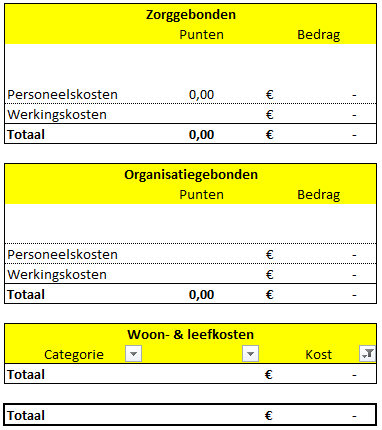 Inkomsten
2 bronnen
Vergoedingen
Facturatie

Vergoedingen
Op basis van budgetcategorieën
Verdeling punten / cash
Aangevuld met eventuele niet VAPH subsidies

Facturatie
Op basis van woon- & leefkosten
Verbruik wordt doorgefactureerd d.m.v. een verkoopprijs
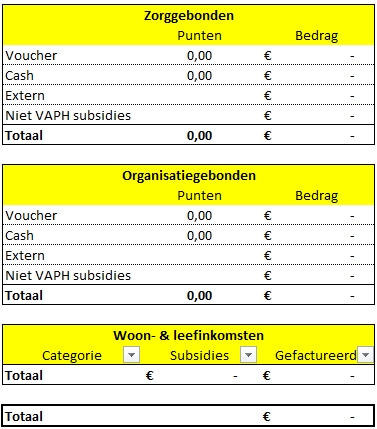 ‘Totaal Cliënt’
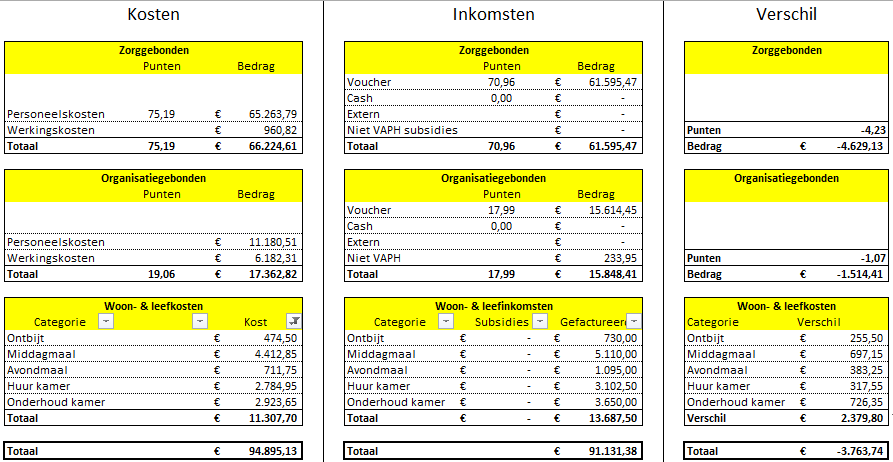 Verwerken resultaten
Samenvatting berekeningen cliënten of pakketten
Cijfers kunnen op één lijn worden toegevoegd op een apart tabblad
Kan gebruikt worden in externe Excel voor verdere analyse

Aantal eenheden van woon- & leefkosten
De verbruikte aantallen kunnen per cliënt of pakket op één lijn worden gezet op een apart tabblad
Dit om de bezettingsgraad op te volgen in vergelijking met de gebudgetteerde cijfers
Basishandelingen in de tool
Basishandelingen
Toevoegen en aanpassen van diensten en verdeelsleutels
In te vullen in de drie kolommen op het tabblad ‘Keuzelijsten’
Ingevulde diensten en verdeelsleutels worden dan zichtbaar in de desbetreffende drop-down menu’s

Oranje gekleurde cellen zijn steeds invulcellen, witte cellen zijn berekende cellen

Benoemde cellen en tabellen zijn te vinden in de legende
De afkortingen kunnen links bovenaan ingegeven worden om direct naar de cel of tabel te gaan
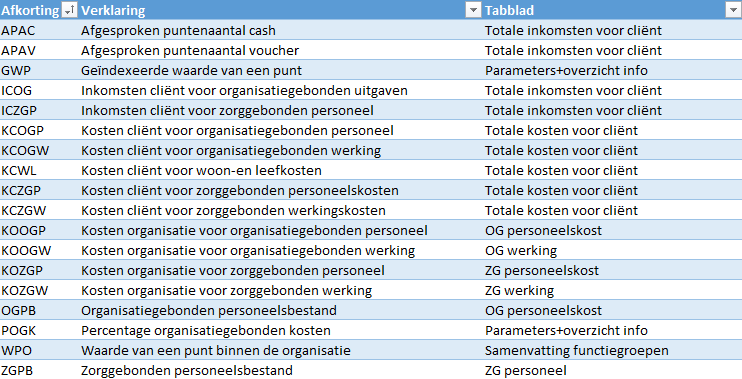 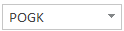 Basishandelingen
Toevoegen van lijnen in een tabel
Dit is nodig om alle diensten/activiteiten zichtbaar te maken in de desbetreffende tabellen
TAB toets inhouden als een cel in de tabel geselecteerd is, lijnen toevoegen tot er een nul verschijnt in de kolom waar de dienst/activiteit moet staan




In bovenstaand geval zijn er 2 lijnen te veel toegevoegd

Verwijderen van lijnen in een tabel
Rij selecteren door op het nummer van de rij te klikken
Rechtermuisknop > Verwijderen
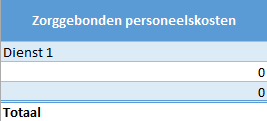 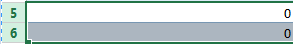 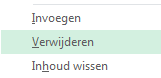 Basishandelingen
Navigeren in de tool
Via knop ‘Inhoudstafel’ en knop ‘Vorige’
In de inhoudstafel kan op elke naam van een tabblad geklikt worden


Versiebeheer
Hou steeds één lege kopie bij
Sla regelmatig op onder andere versies, zodat er niets verloren gaat
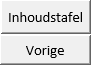 Nawoord
Hulp nodig?
Bij vragen over de tool zelf en het invullen ervan

Contactpersoon: Steven De Looze, steven.delooze@vlaamswelzijnsverbond.be


Bij vragen over interpretatie van de resultaten of het vertalen van uw voorziening naar de tool

Contactpersoon: Emiel De Smedt
Persoonlijke consulting op aanvraag in blokken van 2 uur
Wat brengt de toekomst?
Mogelijkheid om deze tool te vertalen naar een webapplicatie

Dynamische berekeningen
Connectie met uw boekhoudpakket
Regelmatige updates bij aanpassing van de wetgeving

Benchmarking met vergelijkbare voorzieningen
Minder voorbereidingswerk, snellere berekeningen en simulaties
Contactpersonen
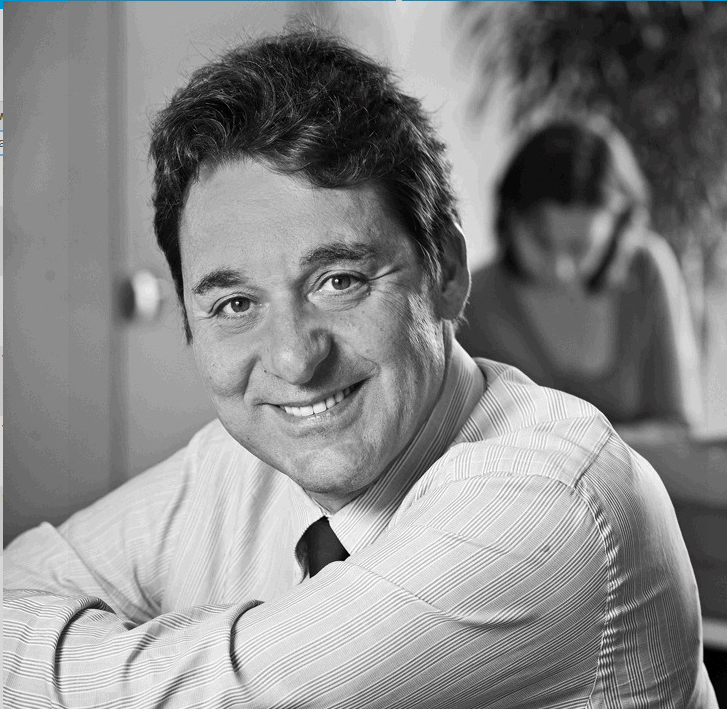 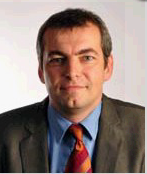 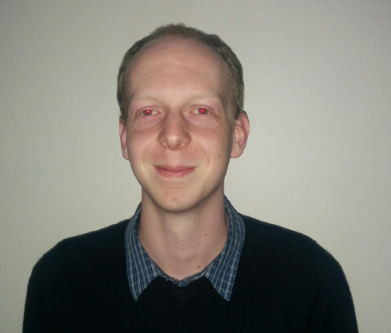 Tars Platinck
Tars.platinck@moorestephens.be
0486/10.01.82
Johan Carton
Johan.carton@moorestephens.be
0473/98.62.81
Emiel De Smedt
Emiel.desmedt@moorestephens.be
0476/37.24.37